BÀI DẠY LÝ THUYẾT
Giảng viên: Trần Thị Hương Thủy
Khoa: Sư phạm giáo dục nghề nghiêp
0906295799- tranhuongthuycd@gmail.com
2
1
Dẫn nhập
Ổn định lớp
CÁC BƯỚC HƯỚNG DẪN GIẢNG MỘT BÀI LÝ THUYẾT
G. (get attention): Làm cho học viên quan tâm, chú ý
L. (link): Gắn với những gì học viên đã biết, đã trải nghiệm / M.I.L.Y
O.(outcomes): Cung cấp mục tiêu
S. (Structure): Cấu trúc của bài dạy
S. (Stimulation): Kích thích động cơ học tập
3
Giảng bài mới
CÁC BƯỚC HƯỚNG DẪN GIẢNG MỘT BÀI LÝ THUYẾT
T. (Theory): Lý thuyết
A. (Application): Áp dụng
S. (Summary): Tóm tắt
  (TAS) + (TAS) + (TAS) + …
4
Kết thúc
CÁC BƯỚC HƯỚNG DẪN GIẢNG MỘT BÀI LÝ THUYẾT
O. (Outcomes ): Các kết quả
F. (Feedback): Phản hồi
F. (Future): Tương lai
Lấy ý kiến phản hồi
Kỹ thuật phi tiêu
[Speaker Notes: Chúng ta có quá nhiều cái nên hỏi: làm thế nào mà nó học giỏi thế? Không biết nó ăn gì nhỉ?
Và chúng ta cũng có nhiều cái cần hỏi: làm thế nào mượn được sách của nó bây giờ?
Nhưng những cái mà ta phải hỏi thì lại không có nhiều
	Ôm nhiều thì yếu, yêu nhiều thì ốm
	Ôm nhiều xiết không chặt, hay ốm vặt vì yêu lung tung
Chúng ta thường BZ doing nothing!
Chúng ta ai cũng thông minh, ai cũng khỏe mạnh, và ai cũng muốn giúp đỡ
Nên : chúng ta thành dở hơi, rất dở hơi và đại dở hơi]
Lấy ý kiến phản hồi
Trắc nghiệm khách quan
Trắc nghiệm đúng – sai
 Trắc nghiệm trả lời ngắn
 Trắc nghiệm ghép đôi
 Trắc nghiệm đa phương án
6
[Speaker Notes: Chúng ta có quá nhiều cái nên hỏi: làm thế nào mà nó học giỏi thế? Không biết nó ăn gì nhỉ?
Và chúng ta cũng có nhiều cái cần hỏi: làm thế nào mượn được sách của nó bây giờ?
Nhưng những cái mà ta phải hỏi thì lại không có nhiều
	Ôm nhiều thì yếu, yêu nhiều thì ốm
	Ôm nhiều xiết không chặt, hay ốm vặt vì yêu lung tung
Chúng ta thường BZ doing nothing!
Chúng ta ai cũng thông minh, ai cũng khỏe mạnh, và ai cũng muốn giúp đỡ
Nên : chúng ta thành dở hơi, rất dở hơi và đại dở hơi]
Lấy ý kiến phản hồi
Nhật ký học tập
Ngày:       _______ / _______ / ______
[Speaker Notes: Chúng ta có quá nhiều cái nên hỏi: làm thế nào mà nó học giỏi thế? Không biết nó ăn gì nhỉ?
Và chúng ta cũng có nhiều cái cần hỏi: làm thế nào mượn được sách của nó bây giờ?
Nhưng những cái mà ta phải hỏi thì lại không có nhiều
	Ôm nhiều thì yếu, yêu nhiều thì ốm
	Ôm nhiều xiết không chặt, hay ốm vặt vì yêu lung tung
Chúng ta thường BZ doing nothing!
Chúng ta ai cũng thông minh, ai cũng khỏe mạnh, và ai cũng muốn giúp đỡ
Nên : chúng ta thành dở hơi, rất dở hơi và đại dở hơi]
Lấy ý kiến phản hồi
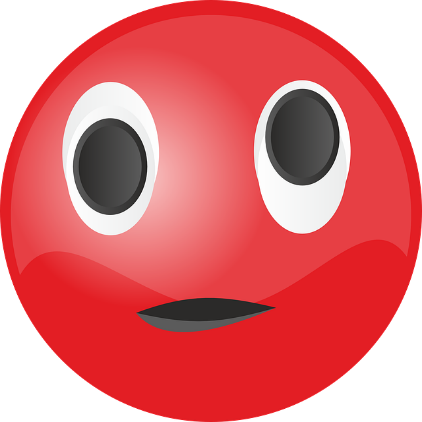 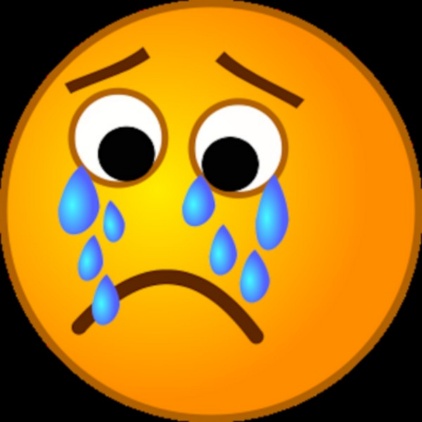 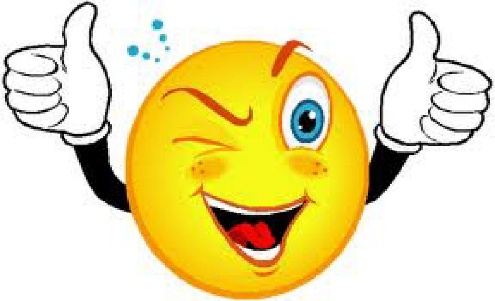 [Speaker Notes: Chúng ta có quá nhiều cái nên hỏi: làm thế nào mà nó học giỏi thế? Không biết nó ăn gì nhỉ?
Và chúng ta cũng có nhiều cái cần hỏi: làm thế nào mượn được sách của nó bây giờ?
Nhưng những cái mà ta phải hỏi thì lại không có nhiều
	Ôm nhiều thì yếu, yêu nhiều thì ốm
	Ôm nhiều xiết không chặt, hay ốm vặt vì yêu lung tung
Chúng ta thường BZ doing nothing!
Chúng ta ai cũng thông minh, ai cũng khỏe mạnh, và ai cũng muốn giúp đỡ
Nên : chúng ta thành dở hơi, rất dở hơi và đại dở hơi]
BÀI DẠY THỰC HÀNH
1
Ổn định lớp
CÁC BƯỚC HƯỚNG DẪN GIẢNG MỘT BÀI THỰC HÀNH
Kiểm tra sỹ số
Nhắc nhở an toàn
2
Dẫn nhập
CÁC BƯỚC HƯỚNG DẪN GIẢNG MỘT BÀI THỰC HÀNH
Kiểm tra bài cũ
Đưa ra tình huống liên quan đến bài học mới
Ứng dụng trong thực tế
Ghi tên bài thực hành
Ghi tên bài tập ứng dụng (Nếu có)
Hướng dẫn
 mở đầu
3
CÁC BƯỚC HƯỚNG DẪN GIẢNG MỘT BÀI THỰC HÀNH
Mục tiêu 
Giới thiệu dụng cụ, thiết bị, vật tư
Giới thiệu bảng trình tự thực hiện 
Phát bản trình tự thực hiện  
Sắp xếp chỗ ngồi
Hướng dẫn
 mở đầu
3
CÁC BƯỚC HƯỚNG DẪN GIẢNG MỘT BÀI THỰC HÀNH
Thầy làm mẫu:
- Làm mẫu lần 1 với tốc độ bình thường (không giải thích).
- Làm mẫu lần 2 chậm (có dừng lại ở các điểm quan trọng phân tích, giải thích ).
 Gọi HS làm thử (có phân tích uốn nắn sửa sai các động tác dư thừa).
 Nhấn mạnh trọng tâm các kỹ năng cần đạt được trong bảng trình tự.
Hướng dẫn
 mở đầu
3
CÁC BƯỚC HƯỚNG DẪN GIẢNG MỘT BÀI THỰC HÀNH
Giới thiệu sai hỏng, nguyên nhân và biện pháp khắc phục
Phát phiếu luyện tập và phân công vị trí luyện tập.
Hướng dẫn
thường xuyên
4
CÁC BƯỚC HƯỚNG DẪN GIẢNG MỘT BÀI THỰC HÀNH
Thực hành từng bước
Thực hành có hướng dẫn
Thực hành độc lập
Thực hành nâng cao
Nhận xét, rút kinh nghiệm từng lần thực hành
Hướng dẫn
kết thúc
5
CÁC BƯỚC HƯỚNG DẪN GIẢNG MỘT BÀI THỰC HÀNH
Nhận xét quá trình luyện tập, đánh giá mức độ hình thành kỹ năng
Hướng dẫn tự rèn luyện
Số lần luyện tập =
Số lần luyện tập =
CÁCH XÁC ĐỊNH THỜI GIAN LUYỆN TẬP
TGV = Thời gian GV thực hiện công việc theo quy trình
THS = TGV x ( 1,5 – 2)
 Nếu luyện tập cá nhân
* Nếu luyện tập nhóm
BÀI DẠY TÍCH HỢP
18
2
1
Dẫn nhập
Ổn định lớp
CÁC BƯỚC HƯỚNG DẪN GIẢNG MỘT BÀI TÍCH HỢP
-  Kiểm tra bài cũ
- Đưa ra các tình huống liên quan đến bài mới
- Ứng dụng trong thực tế
3
Giới thiệu chủ đề
CÁC BƯỚC HƯỚNG DẪN GIẢNG MỘT BÀI TÍCH HỢP
- Mục tiêu
- Điều kiện thực hiện
- Giới thiệu kỹ năng/tiểu kỹ năng cầm hình thành
4
Giải quyết 
vấn đề
CÁC BƯỚC HƯỚNG DẪN GIẢNG MỘT BÀI TÍCH HỢP
-  Giảng dạy kiến thức liên quan
- Thực hiện công tác chuẩn bị
- Trình bày quy trình thực hiện
- Thao tác mẫu và gọi HS làm  thử
- Phân công vị trí, nhận DC,TB,VT
- Thực hành tạo ra sản phẩm hoặc bán sản phẩm, GV theo dõi giúp đỡ HS và đánh giá sản phẩm.
5
Kết thúc vấn đề
CÁC BƯỚC HƯỚNG DẪN GIẢNG MỘT BÀI TÍCH HỢP
-  Nhấn mạnh kiến thức  
- Củng cố các kỹ năng cần hình thành và các sai hỏng thường gặp, biện pháp khắc phục;
- Nhận xét kết quả học tập;
- Giải đáp các thắc mắc  
- Hướng dẫn tự học.
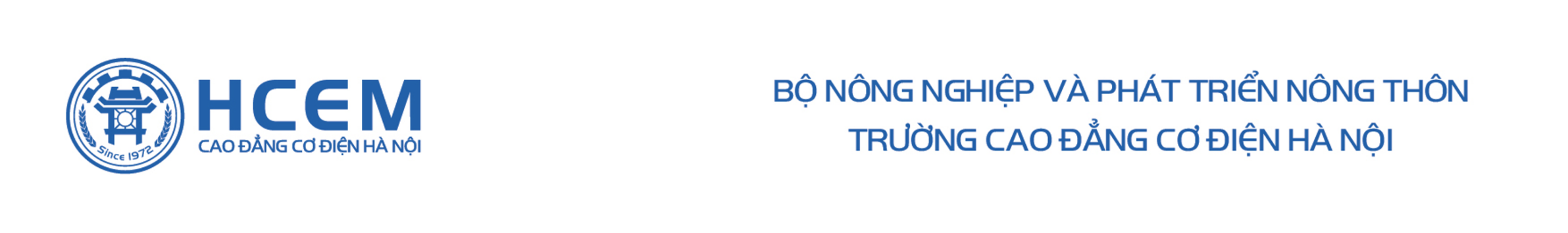 XIN CẢM ƠN!